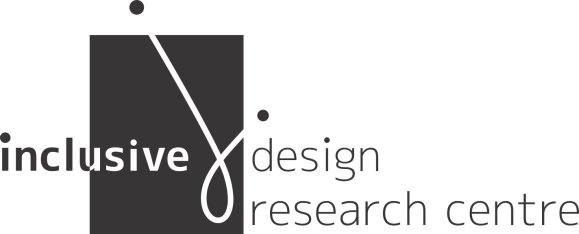 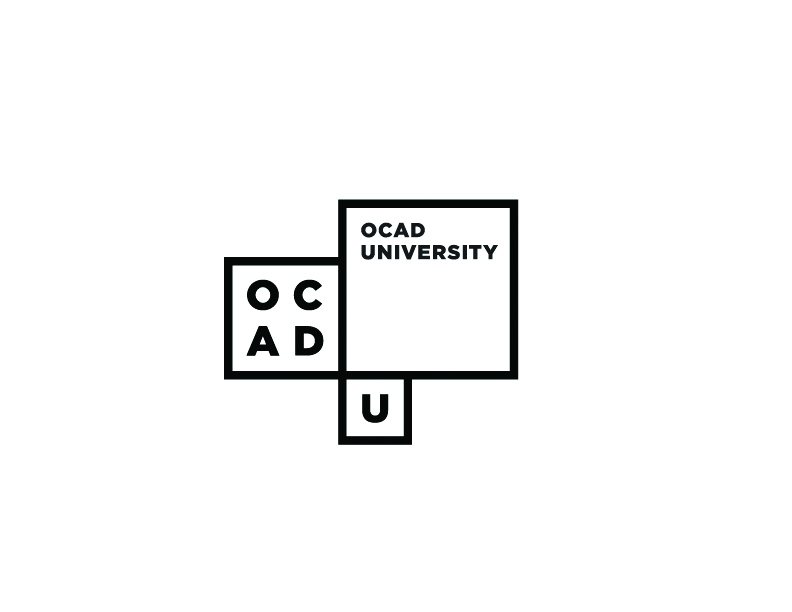 What’s New in WAI-ARIA 1.1
Joseph Scheuhammer
Inclusive Design Research Centre
OCAD University

http://idrc.ocad.ca
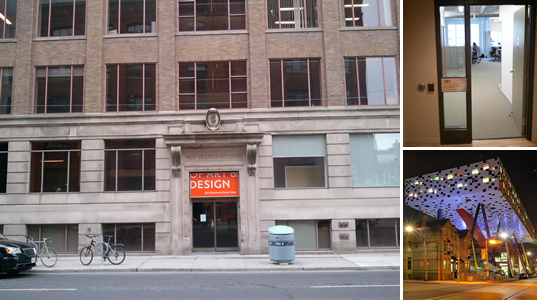 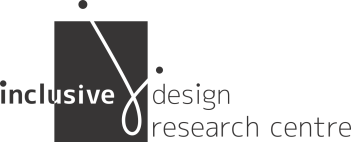 WAI-ARIA 1.1:What’s New
New state and properties
New roles
DPUB
SVG
Limit to new core ARIA 1.1 features
Even there, only the more substantive ones.
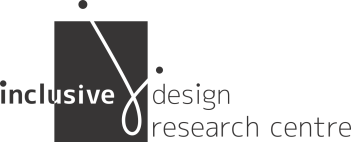 WAI-ARIA 1.1:What’s New?
DPUB
Roles for digital publications
“doc-“
Examples:
doc-chapter
doc-appendix
doc-colophon
See Digital Publishing WAI-ARIA Module 1.0
New roles only; no new states nor properties.
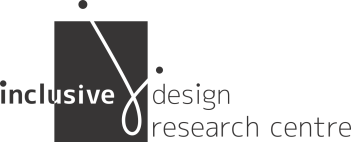 WAI-ARIA 1.1:What’s New?
SVG
AAPI mappings for current SVG elements and attributes
Element examples: <circle>, <line>
Attribute examples: @viewTarget for <view>
See SVG-AAM
Graphics Semantics
Roles for graphical semantics
Use of <circle> element for a pie-chart, but “circle” is too general
See WAI-ARIA Graphics Module
See WAI-ARIA Graphics Module 2 (ARIA 2.0)
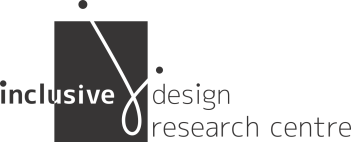 WAI-ARIA 1.1:What’s New?
How to find:
In ARIA specification, look for “[ARIA 1.1]”
ARIA 1.1 testable statements wiki page
Lists the new features needing tests
Gives an html code fragment for testing, with expected results
Nature of changes:
Existing non-global states and properties expanded to additional roles
New roles
New states and properties
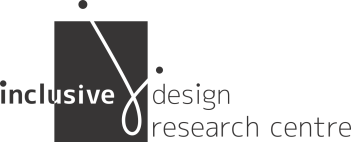 WAI-ARIA 1.1:What’s New?
aria-haspopup
ARIA 1.0: exclusively for menus to indicate a sub-menu
Example: pull-down menu from menu bar
Example: button to pops up a menu
visual cue:  arrow pointing down
ARIA 1.1:  allowed in more places, not just role=“menu”
Enumerated type to indicate type of popup using ARIA roles:
menu, listbox, tree, grid, dialog, true, false
because the popup is not in the accessibility tree until it is posted
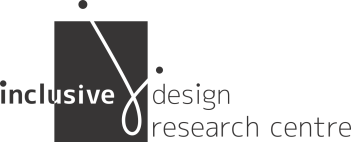 WAI-ARIA 1.1:What’s New?
aria-details
Motivation from DPUB group
A way to indicate there is more information available without showing it until and if the user wants to access it
DPUB was going to use @longdesc both to:
point to another page
but context switch is usually bad
point to another location on the same page
Can leverage HTML5 <details>/<summary> elements
aria-details in the ARIA specification
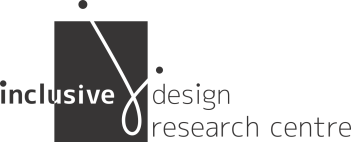 WAI-ARIA 1.1:What’s New?
aria-keyshortcuts
“Everything the user can do with a mouse, they can do with the keyboard”
How to make keyboard equivalents discoverable?
Just state it in the element
To activate or give focus to an element.
NB: does not create any behaviour
only documents what the author has scripted
allows author to communicate the keystrokes to the AT/user
Uses the W3C “UI Events KeyboardEvent key Values” specification
E.g., “ArrowRight”, “Alt+Shift+T”
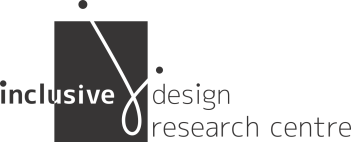 WAI-ARIA 1.1:What’s New?
aria-errormessage
Authors were using aria-describedby for both descriptions and errors
tooltip associated with the input (aria-describedby)
but, if the user enters malformed information, app shows a message to indicate what’s wrong (reset aria-describedby)
when error message is removed, reset aria-describedby
Used in addition to aria-invalid
aria-invalid set to true when the error message is rendered
Authors MAY use a live region for the error message
Example in the specification
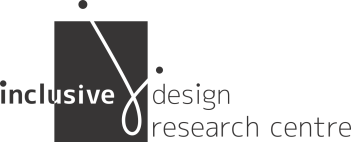 WAI-ARIA 1.1:What’s New?
aria-roledescription
A user friendly localized string describing the role
Purpose is to give a better description than an AT’s default description for the role
Use with caution — author restrictions:
Can use only with a valid @role attribute, or implicit role
BAD: <div aria-roledescription=“pie chart”>
OK: <div role=“graphics-object” aria-roledescription=“pie chart” >
OK: <div role=“grid” aria-roledescription=“date picker”>
OK: <table aria-roledescription=“date picker”>
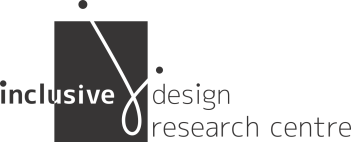 WAI-ARIA 1.1:What’s New?
aria-current
Sites have a site “table of contents” on the left
One item is somehow made visually distinct to indicate where you are, e.g., IDRC web site
Orienting —“where am I?”
“page” — current link is set of pagination links
“step” — current place in a wizard
“location” — within a flow chart
“date” — within a date picker
“time” — within a time table
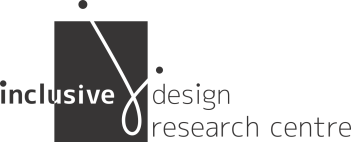 WAI-ARIA 1.1:What’s New?
aria-modal
Up front indication that the element is modal when displayed
Common use case is a role=“dialog” aria-modal=“true”
In ARIA 1.0, had to infer from the behaviour of the dialog
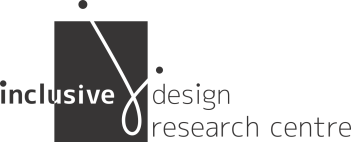 WAI-ARIA 1.1:What’s New?
figure
New role
code snippets, example text, images, or a graphical document
like HTML <figure> element
main difference from an image is that the figure may have parts that are navigable
feed
group of <article>s or role=”article” elements whose contents are updated
E.g., twitter
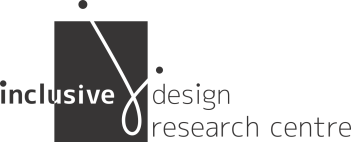 WAI-ARIA 1.1:What’s New?
switch
On/off widget most often seen on mobile devices
table
and associated internal table constructs
table is not interactive, use role=”grid” for interactivity
common rowgroup, row, rowheader, and columnheader roles
cell vs. gridcell
aria-rowspan/aria-colspan
aria-rowindex/aria-rowcount and aria-colindex/aria-colcount
used when only part of the table (or grid) is in the DOM
Example from the spec
WAI-ARIA 1.1:What’s New?
The rest …
Roles
none — synonym for presentation
searchbox — specialized textbox within a search form
term — companion to ARIA 1.0 “definition” role
Properties
aria-placeholder — equivalent to HTML @placeholder
Implicit values of aria-valuemin, aria-valuemax, and aria-valuenow
with a slider: 0, 100, min + max / 2.
with a spinbutton: unbounded, unbounded, 0
follows HTML5 input types “range” and “number”, respectively
WAI-ARIA 1.1:What’s New?
New authoring rules for combobox
MUST have two children: entry and pop-up
MUST use aria-controls on entry to point to the pop-up
MUST use aria-expanded to indicate if the pop-up is posted
aria-expanded defaults to false, if not specified
MUST use aria-haspopup and its new values
aria-haspopup defaults to “listbox” if not specified
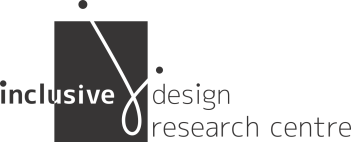 Thank You!
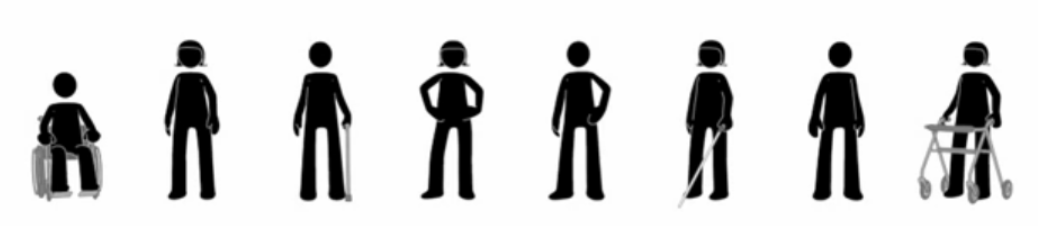